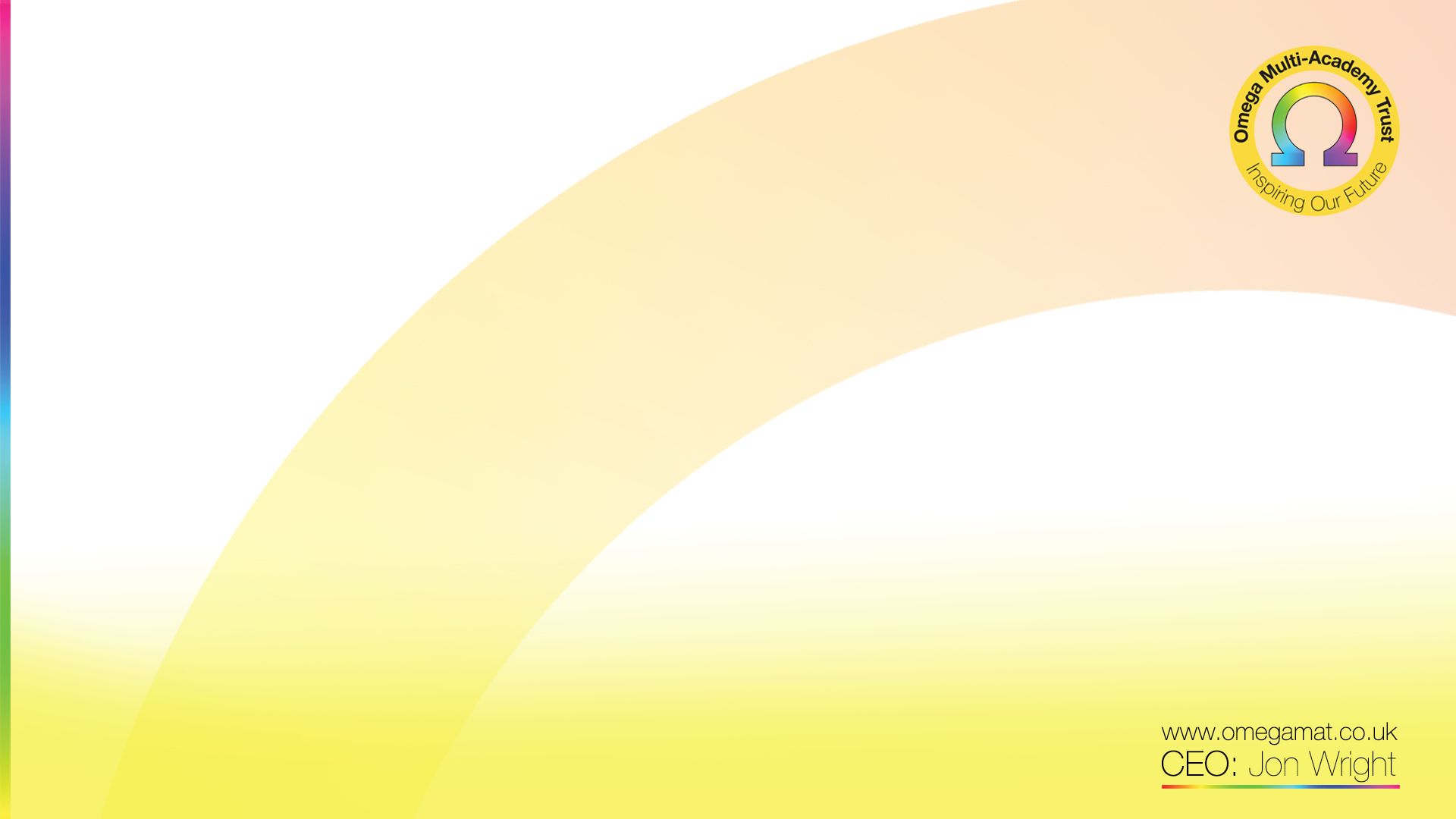 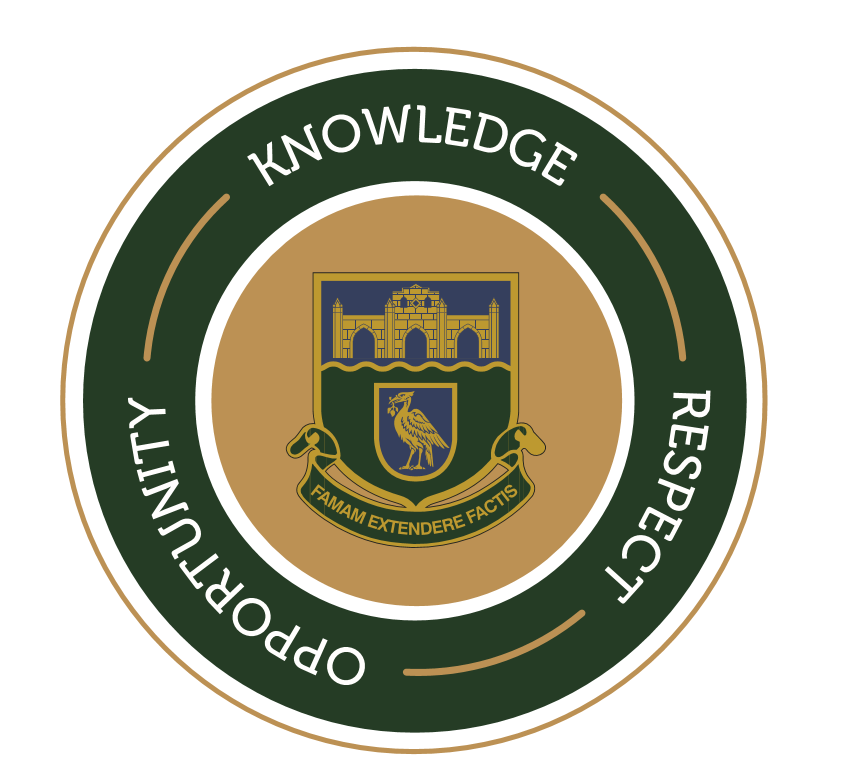 Year 11 
Examination Preparation

Science
Miss Bohan– Head of Faculty
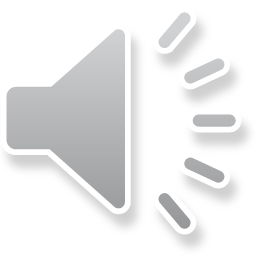 Introduction to the subject to help with revision
Name of subject
GCSE Science


Type of qualification
GCSE Science Qualifications received will be 2 GCSE Science grades 9-1


Exam board
AQA Syllabus, 9-1 AQA Trilogy specification for GCSE Combined Science


The components of the qualification
The course includes Biology Chemistry and Physics and Required practical components
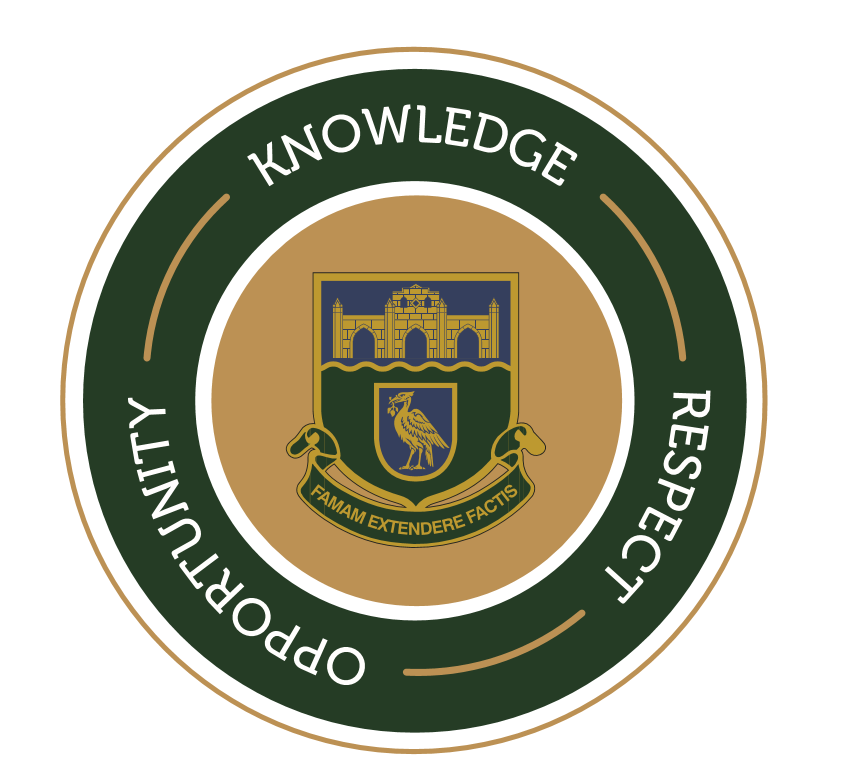 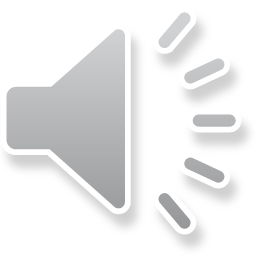 Course Outline

The AQA combined Science course components
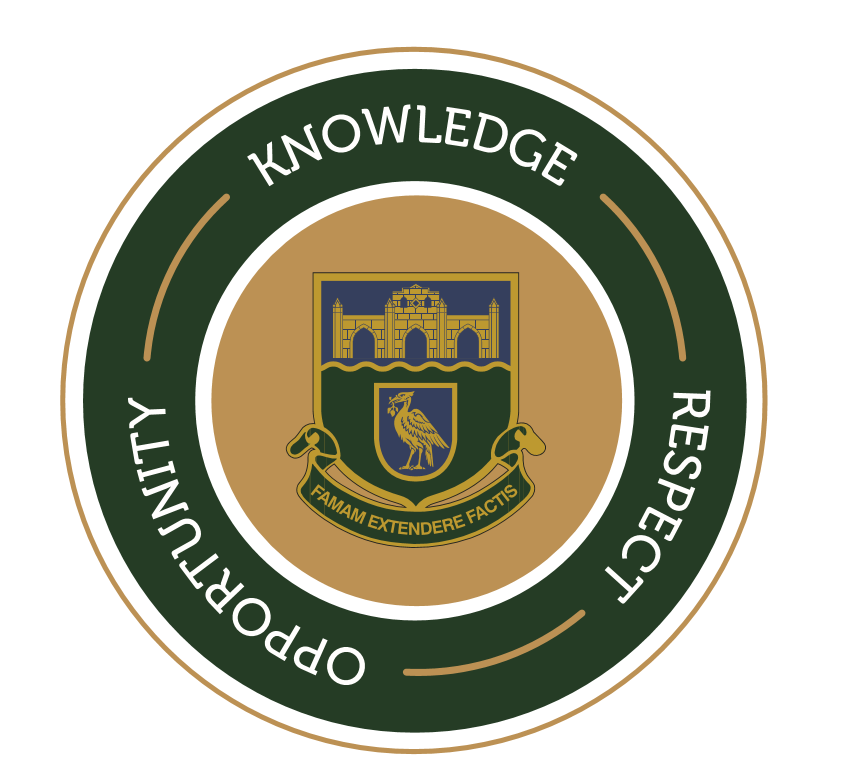 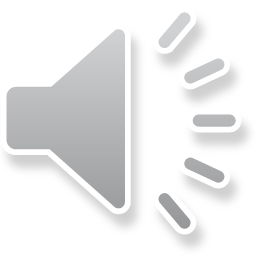 Mock examinations

You will have 3 mock examination papers
Each will be 1 hour 15 minutes long
1 Biology 
1 Chemistry
1 Physics

Example
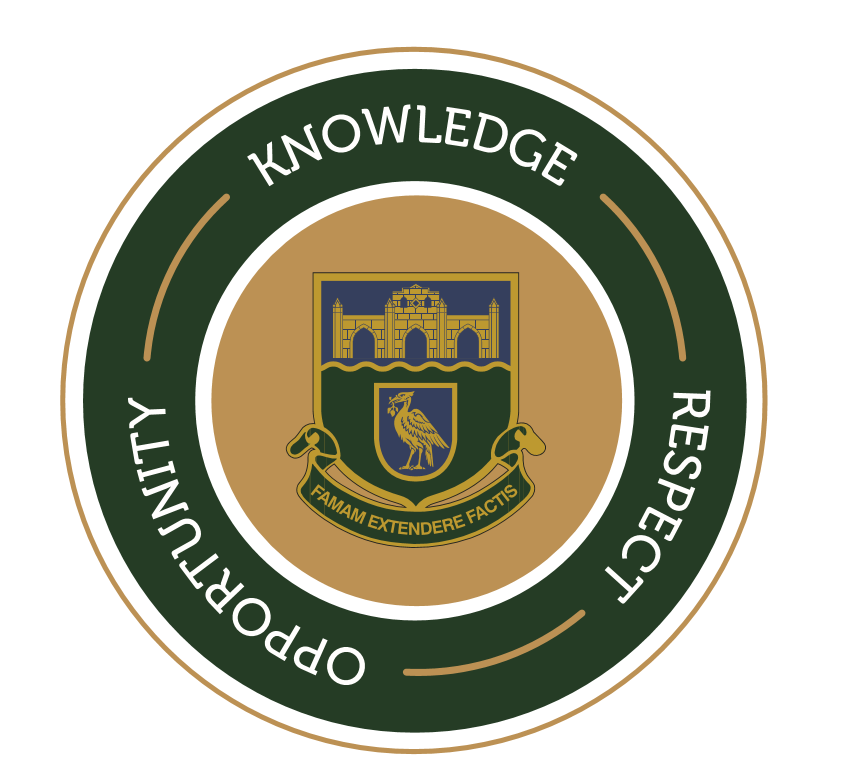 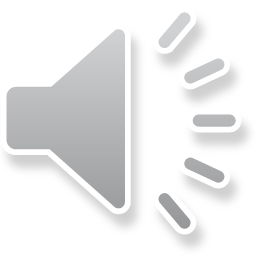 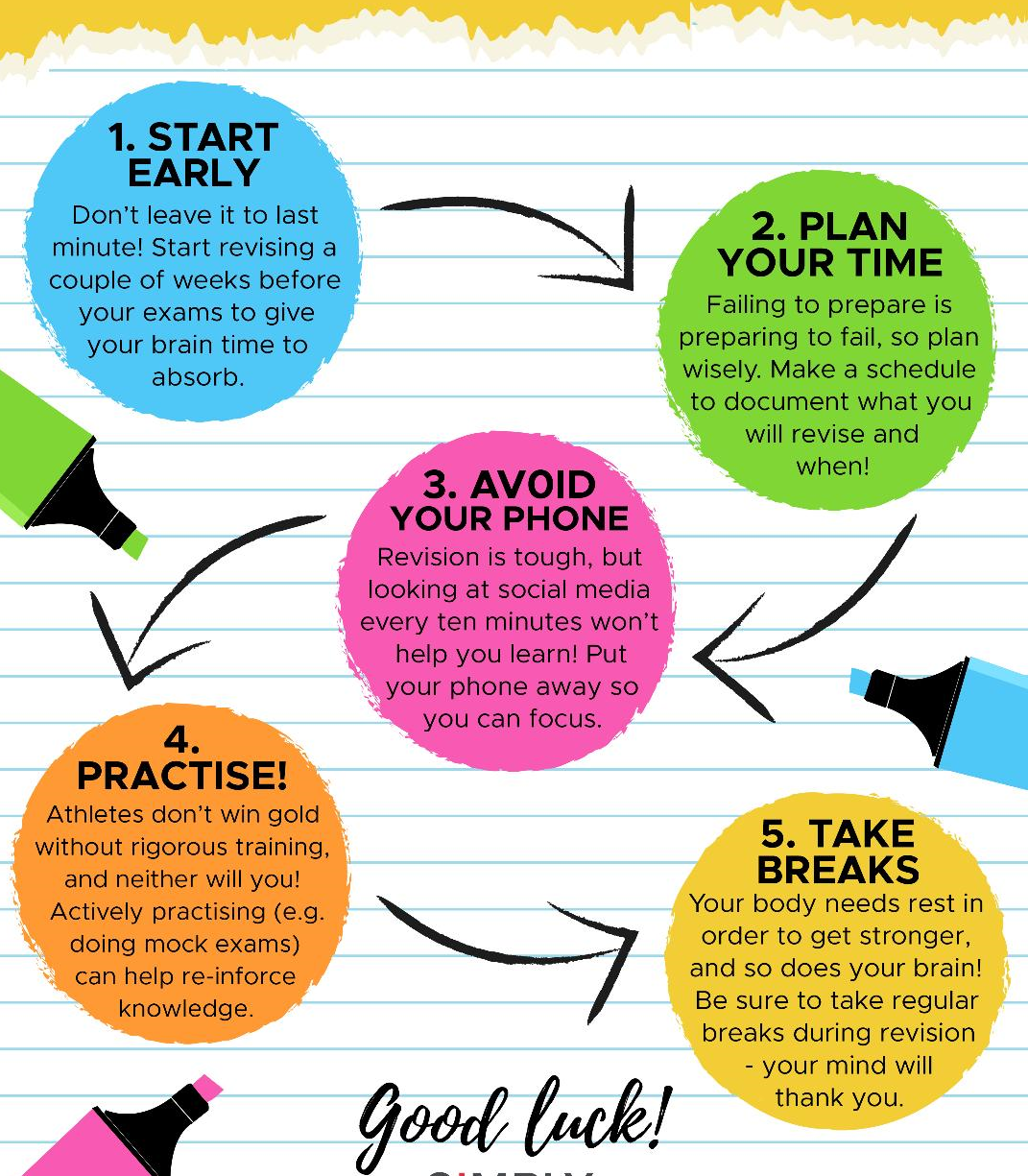 Year 11 Revision 2020-21
Mastering Science
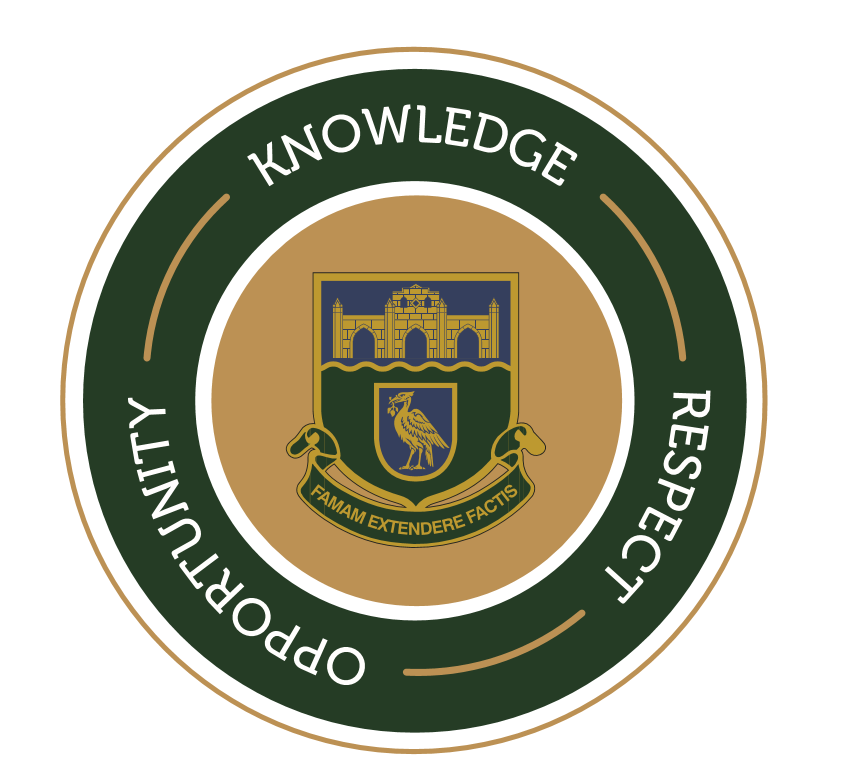 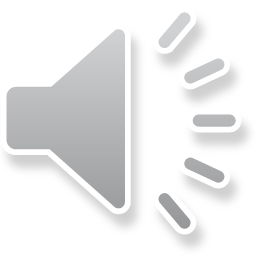 Paper 1 Revision Timetable 11–Science GCSE (Higher and Foundation) 
Put in your own dates to map out your revision. You should spend about 15-45 minutes on revision each day.
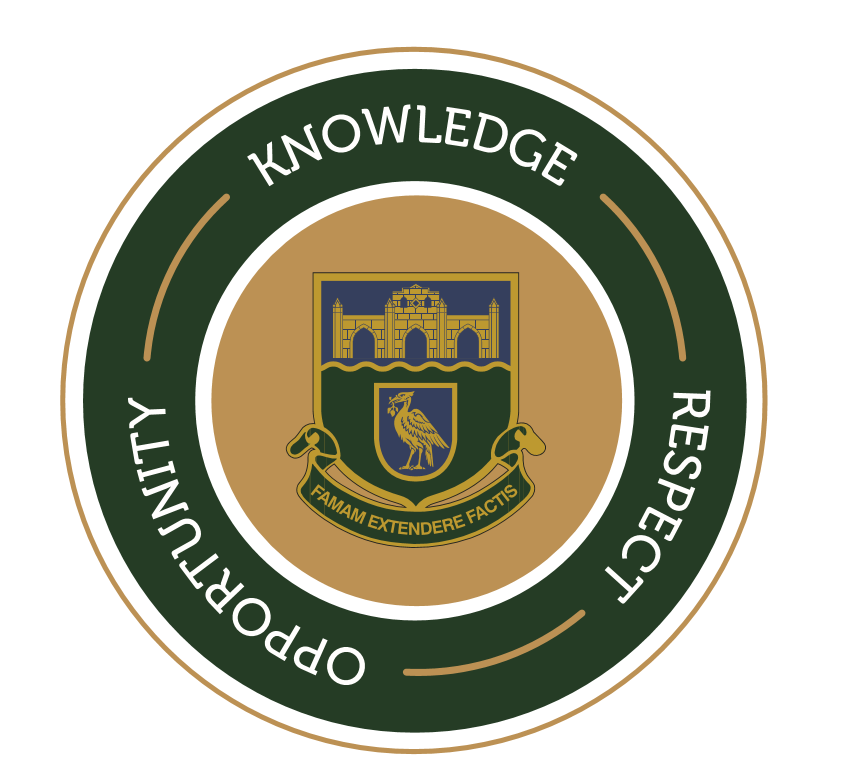 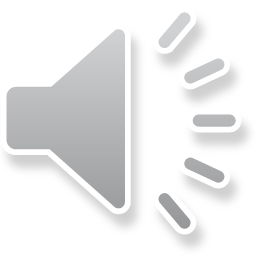 Year 11 Revision 2020-21
Mastering Science 
Top Tips


Read the information
Make any relevant notes
Complete quick test questions
Practice
Review
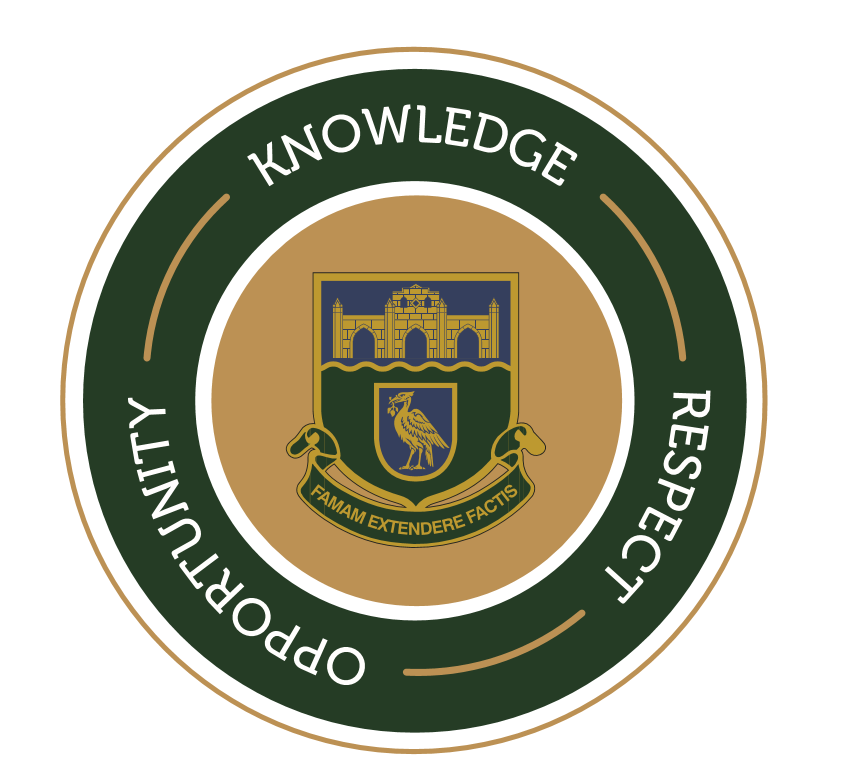 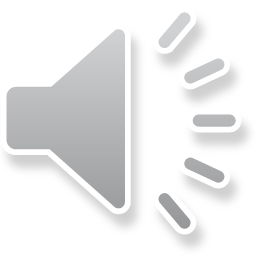 Key revision for success in this subject


Knowledge organisers for scientific terminology
All students have access to a Combined Science revision guide
Weekly Revision schedule linked to revision guide
Key questions outlined for completion in Revision guide
After school intervention sessions with a focus on required practical’s which is a vital component of the course
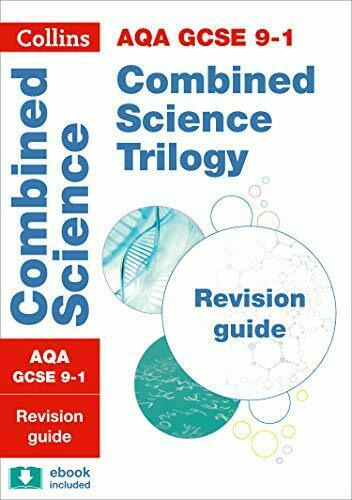 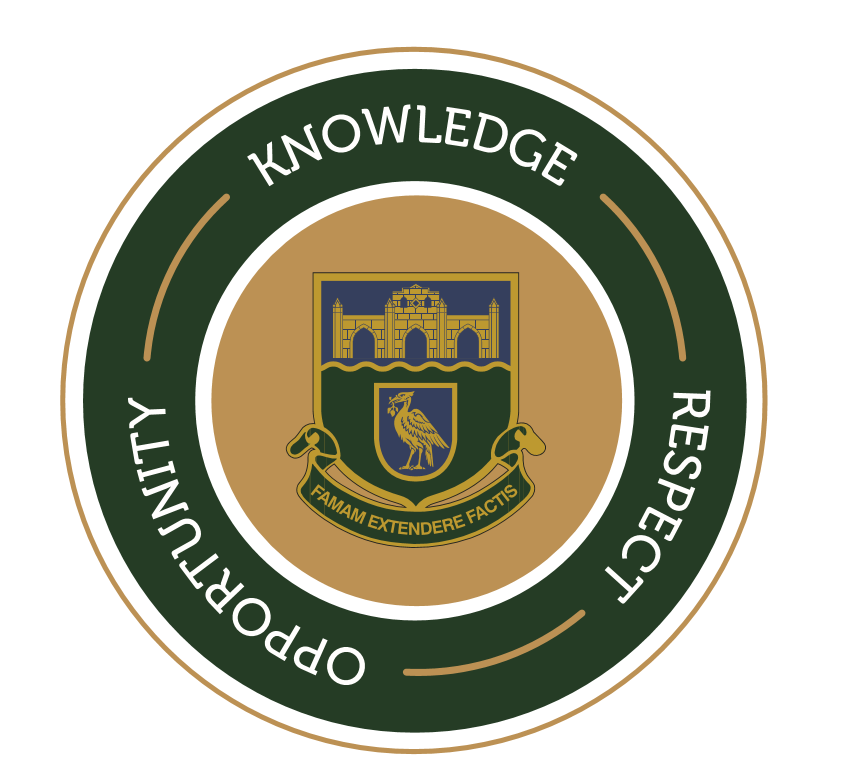 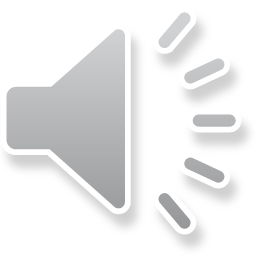 What can you do?

Completing revision schedule with Combined Science revision guide


Using Freescience videos to revisit required practical lessons
      https://www.youtube.com/channel/UCqbOeHaAUXw9Il7sBVG3_bw 

Using the National Oak academy lessons by topic
      https://classroom.thenational.academy/subjects-by-key-stage/key-stage-4/subjects/combined-science

BBC Bitesize Combined trilogy multiple choice practice questions
     https://www.bbc.co.uk/bitesize/examspecs/z8r997h

Ensuring definitions of scientific terminology is revisited using Knowledge organisers and homework application questions are completed
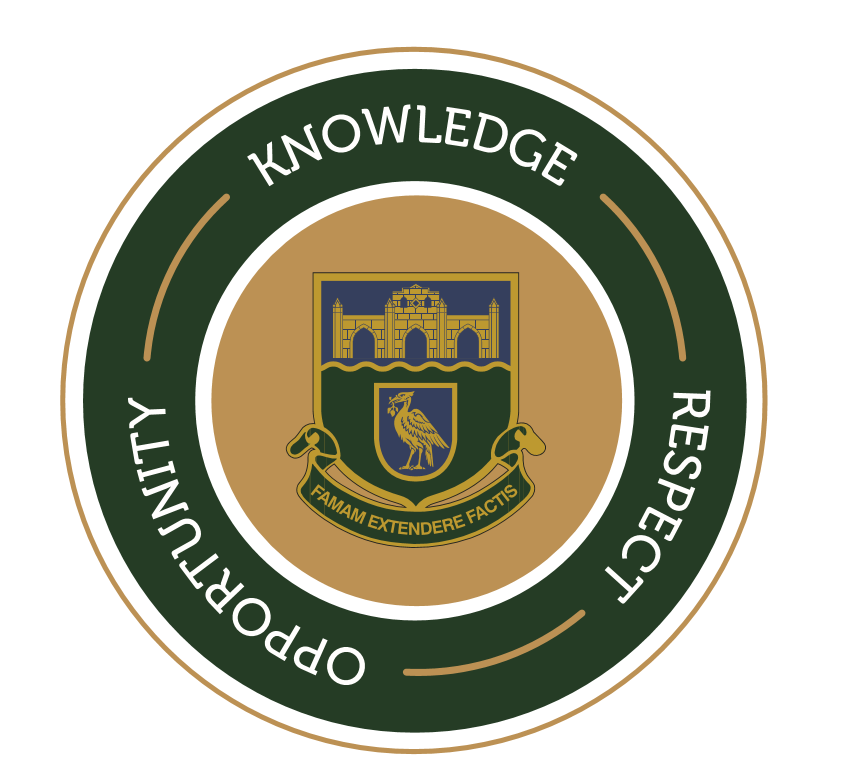 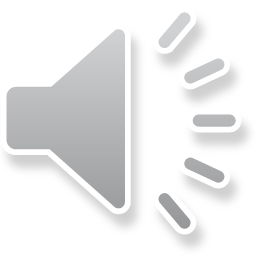 Any questions


If you have any questions regarding Science please email me directly s.bohan@alsophigh.org.uk

Or speak to your teacher

Good Luck!
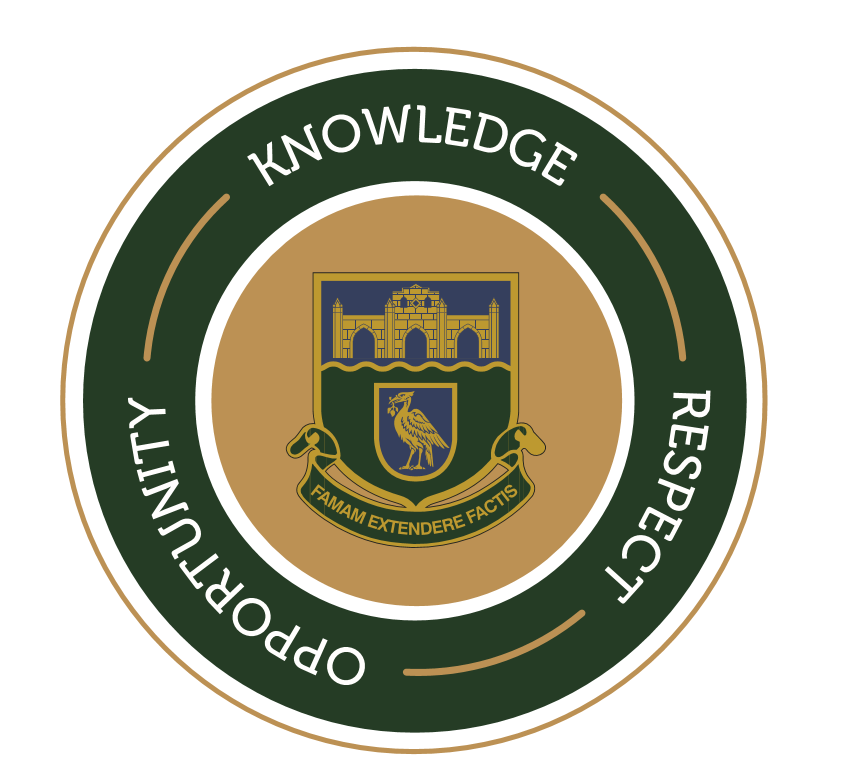 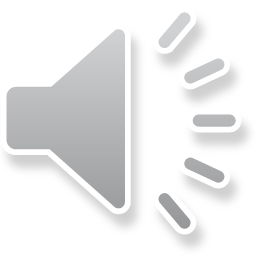